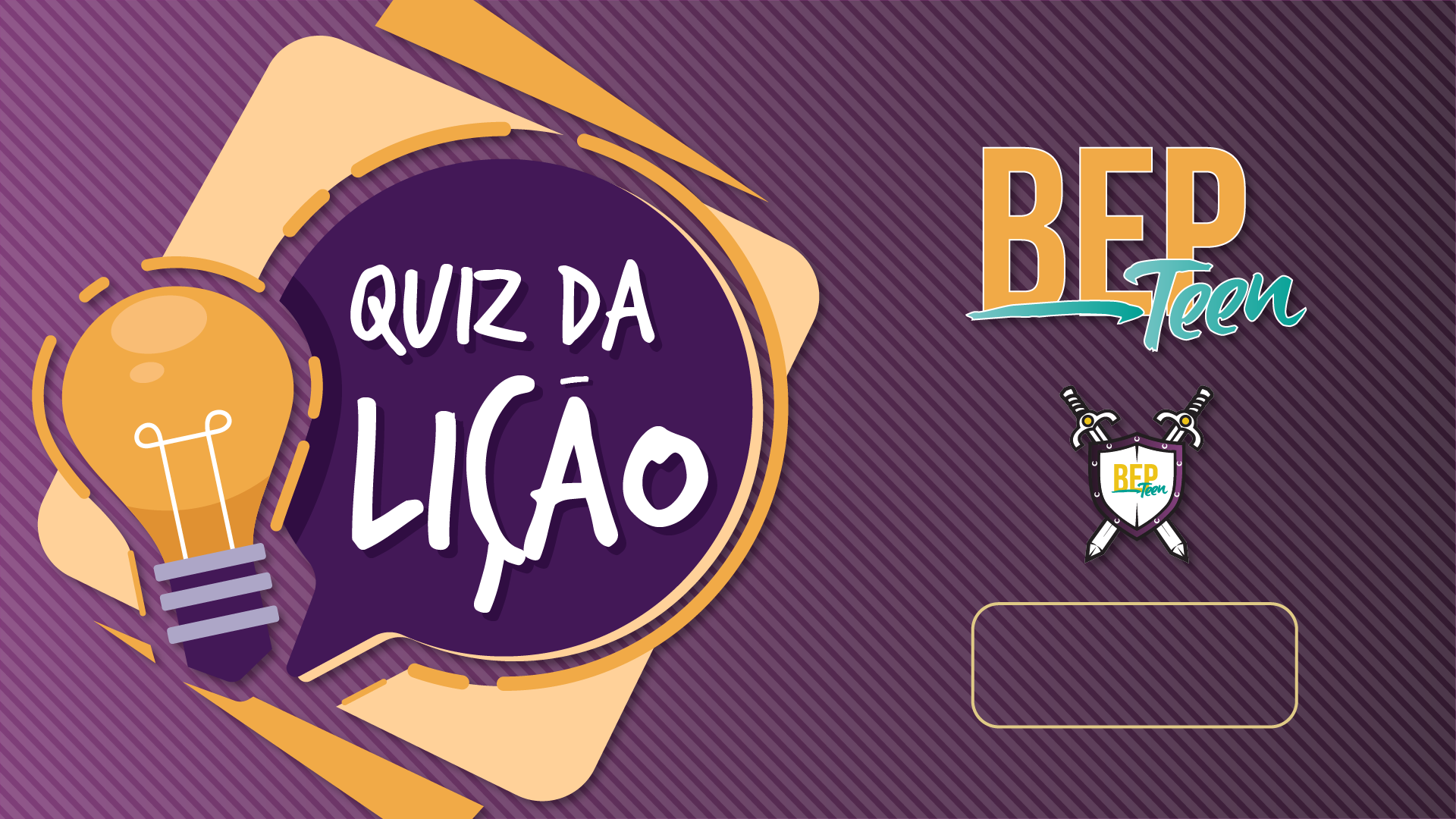 4° trimestre 2021
          Lição 01
1
De acordo com o Texto-Chave, o que Jesus fez
quando viu Jerusalém?
A
C
Abençoou a cidade
Amaldiçoou a cidade
B
D
Admirou sua beleza
Chorou por ela
2
Quem Jesus disse que falaria se as pessoas se
calassem?
A
C
As crianças
As pedras
B
D
O templo
Os mudos
3
Ao entrar em Jerusalém montado em um
jumentinho, a profecia de que profeta Jesus
estava cumprindo?
A
C
Malaquias
Isaías
B
D
Joel
Zacarias
4
Quem foi à frente guiando o jumentinho em
que Jesus estava montado?
A
C
João
Pedro
B
D
Uma criança
Lázaro
5
Por que Jesus amaldiçoou a figueira?
A
C
Porque Ele estava com fome
Porque ela aparentava ter frutos
B
D
Porque ela não produziu frutos
Porque ela tinha um monte de folhas
6
Na seção “Com Outros Olhos”, o que foi
apontado como necessário para seguir o
evangelho?
A
C
Adicionar Jesus, mas subtrair o pecado
Aceitar o sacrifício de Jesus
B
D
Deixar o pecado para trás
Amar o próximo e fazer o bem
7
O que as pessoas usaram como “bandeiras”
para saudar Jesus na entrada triunfal?
A
C
Mantos e capas
Folhas de bananeira
B
D
Ramos de palmeiras
Fitas de cetim
8
Qual foi a reação dos oficiais romanos quando
Jesus declarou que não tinha vindo para
estabelecer um governo terrestre?
A
C
Eles quiseram prendê-Lo
Mandaram a multidão dispersar
B
D
O coração deles se comoveu
Ficaram sem saber o que fazer
9
Na segunda purificação do templo, qual foi
a reação das pessoas diante das palavras
poderosas de Jesus?
A
C
Elas se esconderam embaixo das mesas
Elas tremeram como se enfrentassem uma tempestade
B
D
Elas se humilharam diante do Mestre
Elas chamaram os soldados romanos
10
O que os líderes responderam à pergunta de
Jesus sobre o batismo de João Batista ser do
Céu ou da terra?
A
C
Era dos dois
Que era do Céu
B
D
Que era da terra
Eles não sabiam